Graphing stories
Explicit teaching
NSW Department of Education
Matching graphs and containers
Apply
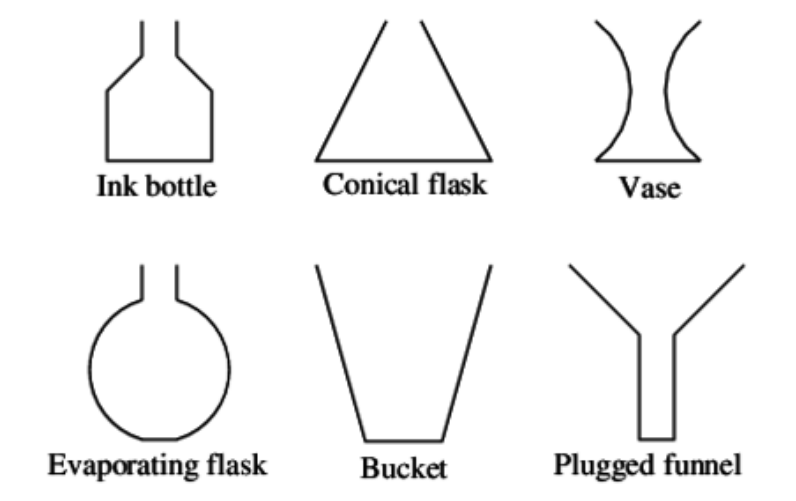 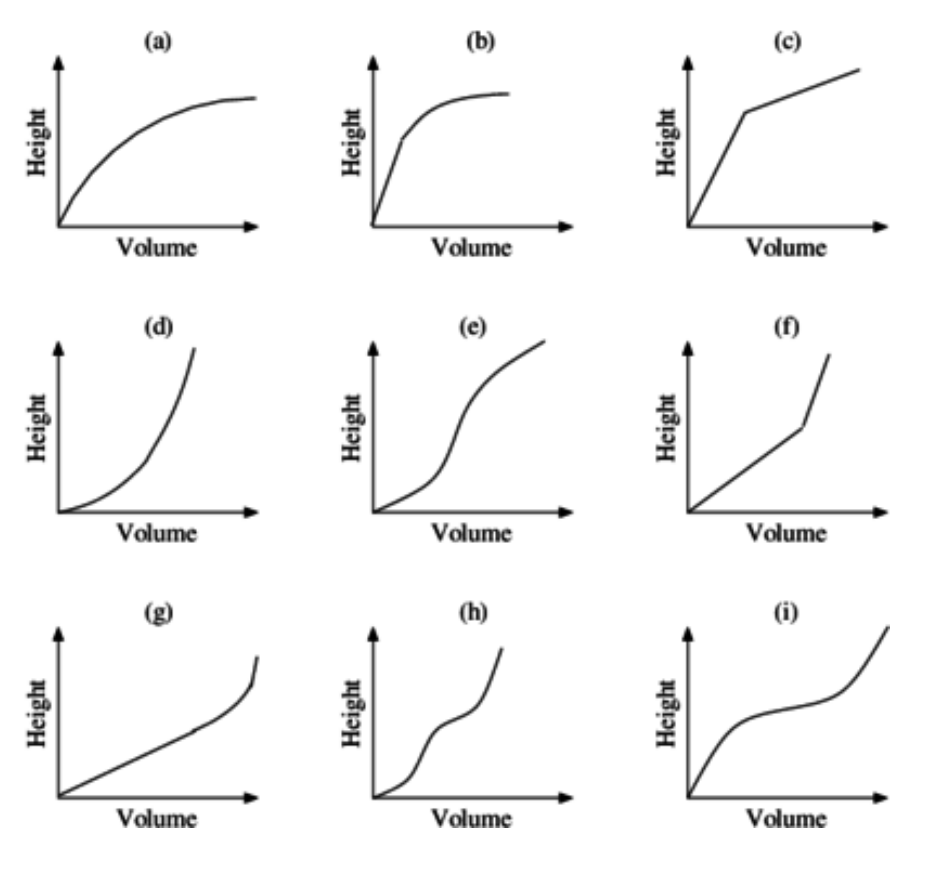 2
‘Containers’ by Illustrative Mathematics is licensed under CC BY-NC-SA 4.0
Copyright
© State of New South Wales (Department of Education), 2023